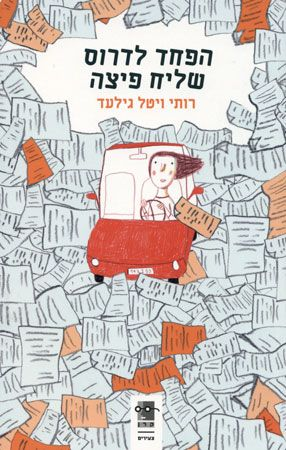 האובדן ואחריו
יהלי שרם 24\4\29
פתיחה
שלום לכולם! היום הכתב יהלי שרם יראיין ילדה בת16  שמתמודדת אם הקושי של אובדן אביה.
קבלו את עלמה! 
מראיין: מה שלומך עלמה?
עלמה: בסדר מתרשת קצת
מראיין: לגיטימי להתרגש! שנתחיל?
עלמה: כן!
שאלות
1. מראיין: האם לפני מות אביך הוא השאיר לך משהו?
עלמה: כן. השאיר לי מכתבים אבל בשנתיים הראשונות לא פתחתי אותם והיום מרוב שאני קראתי אותם הרבה אני זוכרת אותם בעל פה...
2. מראיין: כיצד אביך נפטר?
עלמה: אבא שלי לצערי נפטר מסרטן
3. מראיין: בת כמה היית שאביך נפטר?
עלמה: אבי נפטר שהייתי בת 14
4.  מראיין: לאחר שאביך נפטר. איך היית האווירה בבית?
עלמה: האווירה בבית הייתה עצובה מאוד כי היה לנו קשה להתגבר על האובדן וגם אני ואימי היינו רבות המון אחרי שאבי נפטר
5. מראיין: הבנתי. נעבור נושא. מה את וחברתך מיכל תכננתן לעשות בחופש
עלמה: 1.למצוא עבודה 2. למצוא חבר שיש לציין שבסוף מצאתי עבודה לבד כי מיכל מצאה חבר שבועיים לפני החופש
6. מראיין: איך הרשת שתוכניות החופש ככה הלכו לכן לפח בשניה?
עלמה: הייתי מאוד עצבנית ועצובה
7. מראיין: למה פתחת את המכתבים של אביך אחרי שנתיים?
עלמה: פתחתי את המכתבים אחרי שבועיים בגלל הגעגוע לאבא שלי.